Potential Affordable Housing Sites in Richmond
Richmond, VT
September, 2023
Affordable Housing
There is a documented need for housing in Vermont. CCRPC’s “Building Homes Together 2.0” campaign set a goal of 5,000 new units in Chittenden county by 2025, with 1,250 being affordable.   

The Richmond Housing Committee has been researching how to provide Richmond’s share of affordable housing, primarily by looking towards affordable housing developers such as Champlain Housing Trust  and Cathedral Square.  These entities are looking for the following for a successful project: 

Access to town water/sewer
Walkable to town center with sidewalks
Availability of public transportation, if possible
Minimum of 20 units for financial viability
Community support
Ownership and management of  the land/project
Affordable Housing
There may be alternatives for smaller scale projects, such as Habitat for Humanity or other grant programs,  that exceeded the scope of our current research.
The following four areas were assessed for their potential for developing affordable housing.  Contacts with owners were informal at this stage without Town commitment.

The subsequent two areas were suggested by our housing consultant, Brandi Saxton, but have not yet been fully evaluated.
Willis Farm-Gateway
Details: 
10-acre parcel
Owned by Reap family
Bordered by I-89, Rt. 2, residential parcels and Richmond Land Trust conserved property
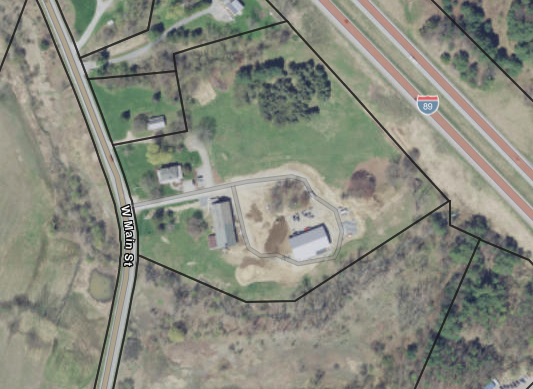 Jolina Court/ Buttermilk Development
Details: 
6-acre parcel (½ of property is in flood plain)
Currently have 14 housing units in Building 1
Have approved plans for 31 dwelling units in Building 2  (application for phase 2 approved by DRB)
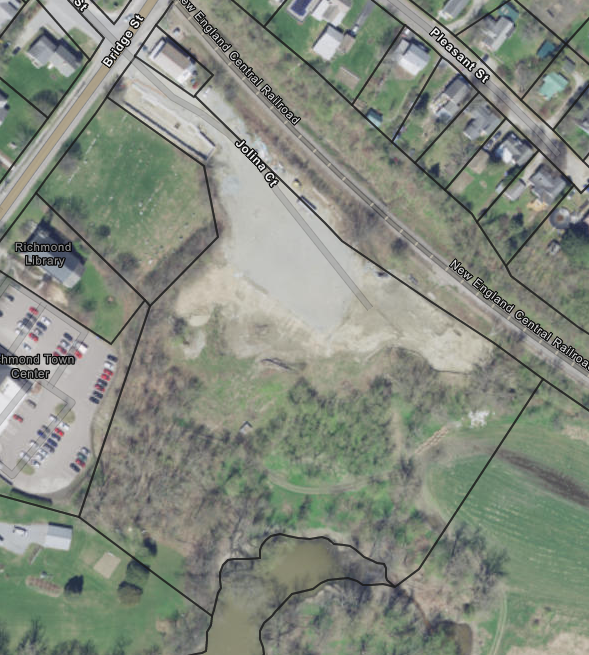 Farr Farm
Details: 
30A area of 300+A Farr property
Currently farmed, and contiguous to area of farmland in floodplain
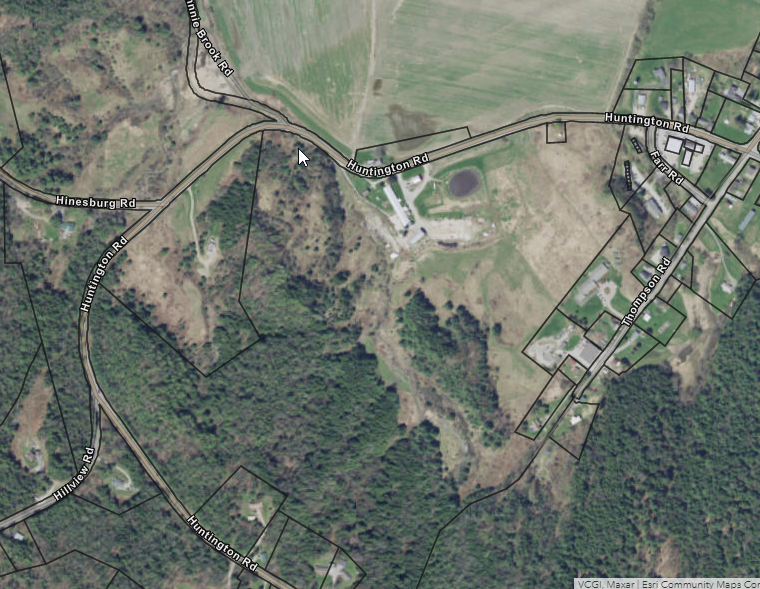 Browns Court
Details: 
4 acre parcel 
Town owned land, currently a park/field
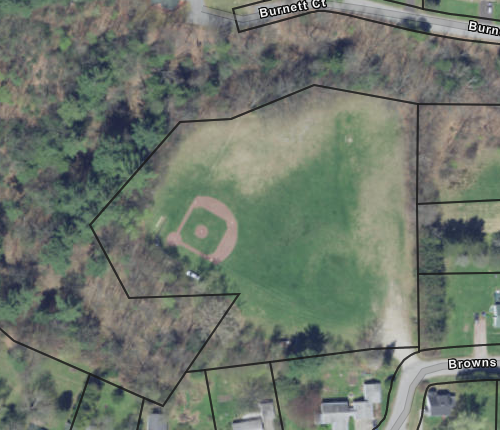 Railroad Street Extension
Details:
About 3 A of undeveloped land 
      at the end of Railroad St 
Currently zoned Village Commercial 
      with density of 3 U/A
Owner has planned for commercial 
      development
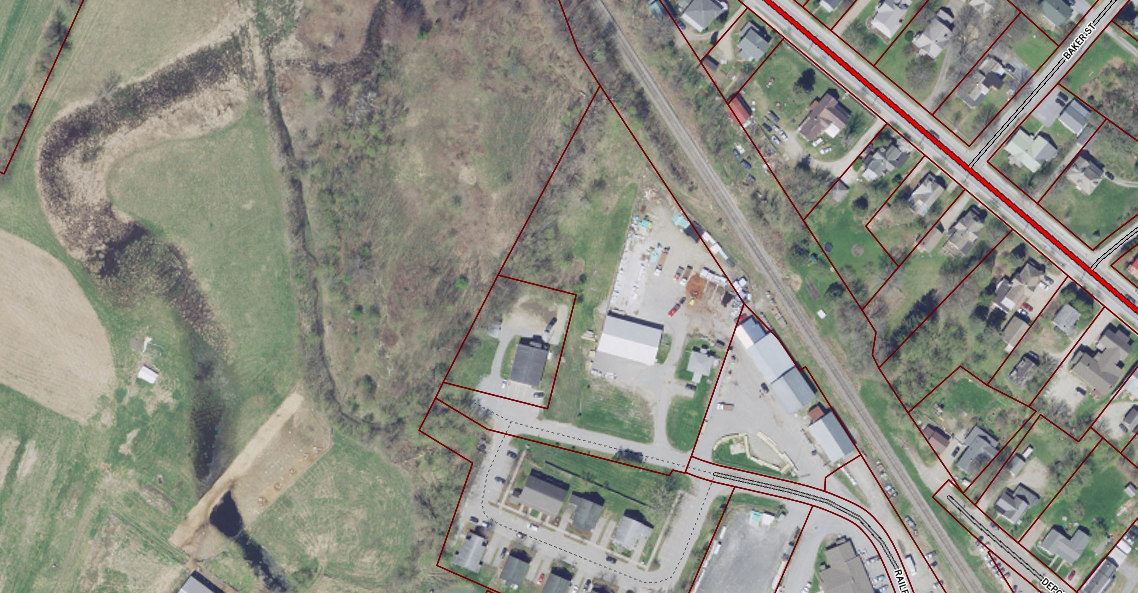 Riverview Commons
Details:
2 parcels totaling 108 A of 
    which +/- 50A is undeveloped
Owner has indicated that he has 
    plans to add 65-85 additional home sites
Density currently 1.4 U/A – with 
    additional would be 2.2 U/A
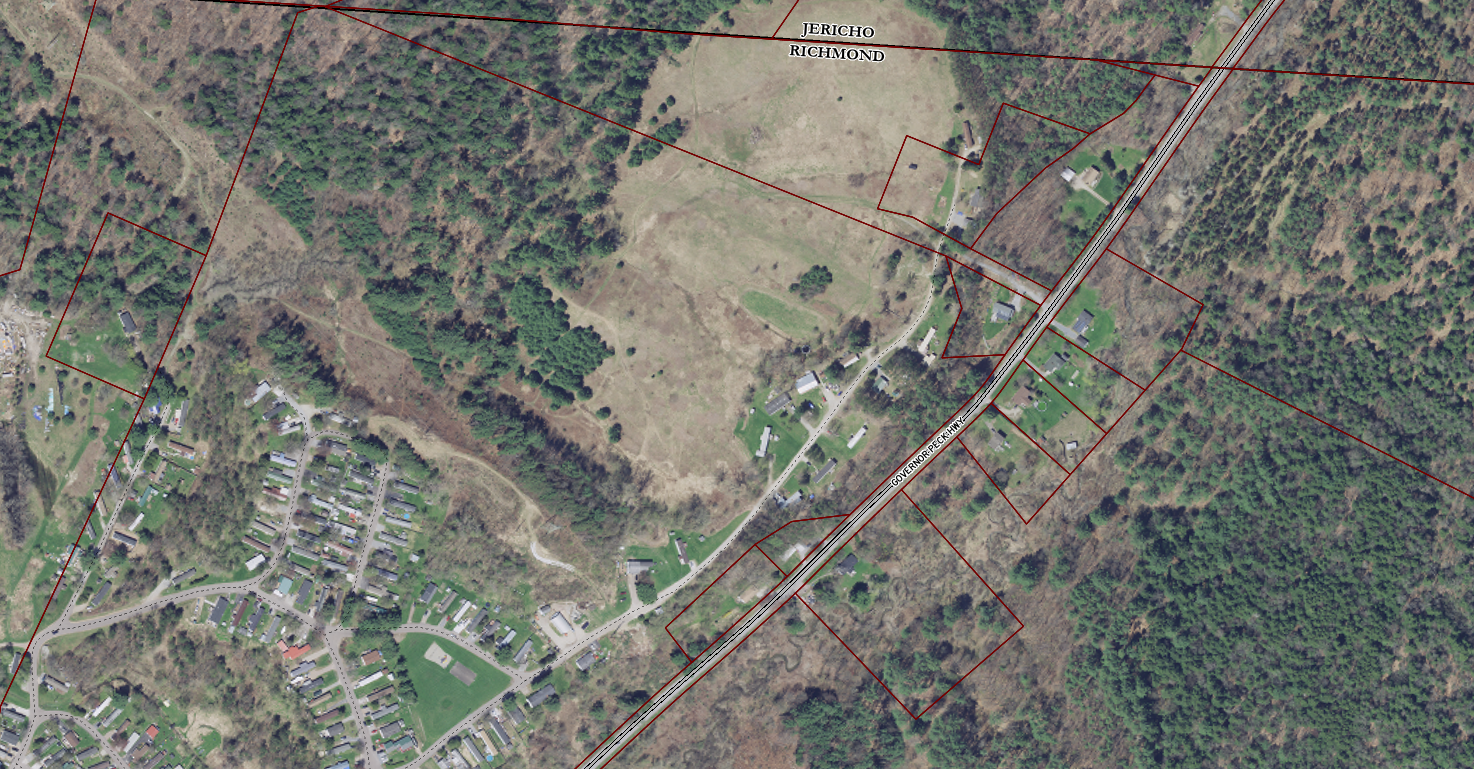 Conclusions
1. “Traditional” affordable housing projects, as developed by affordable housing entities such as Champlain Housing and Cathedral Square, generally require the conditions listed on slide 2 of this presentation, as well as interest by the property owner.  
 
2. Richmond is limited in open space contiguous to needed amenities to make such projects feasible. 
 
3. None of the options that were identified within the Richmond water and sewer service area that were large enough to host a traditional affordable housing project seem feasible or likely at this time.  
 
4. Expansion of the Mobile Home Park seems most likely to increase supply of affordable housing from these options.
 
5. Small number of Housing Committee members currently hinders new initiatives.
 
6. Lack of incentivization is an impediment to AH
Potential Next Steps for the RHC
1.  Refocus on identifying possible affordable housing strategies outside the water and sewer area while balancing climate goals. 
 
2. Refocus on promoting “non-traditional” affordable housing strategies in the water and sewer area such as “missing middle” housing, Habitat for Humanity etc.
 
3. Focus on identifying strategies for increasing housing that is affordable rather than “affordable housing” (such as more multiunit housing, duplexes, increase size of ADU’s from 1k, smaller lots)
 
4. Discuss serious commitment by Town (that is, Selectboard) to incentivize affordable housing or consider identifying and purchasing land. 
 
5. Research USDA Rural Development program or other housing programs or grants
 
6. Increase membership of the Housing Committee.